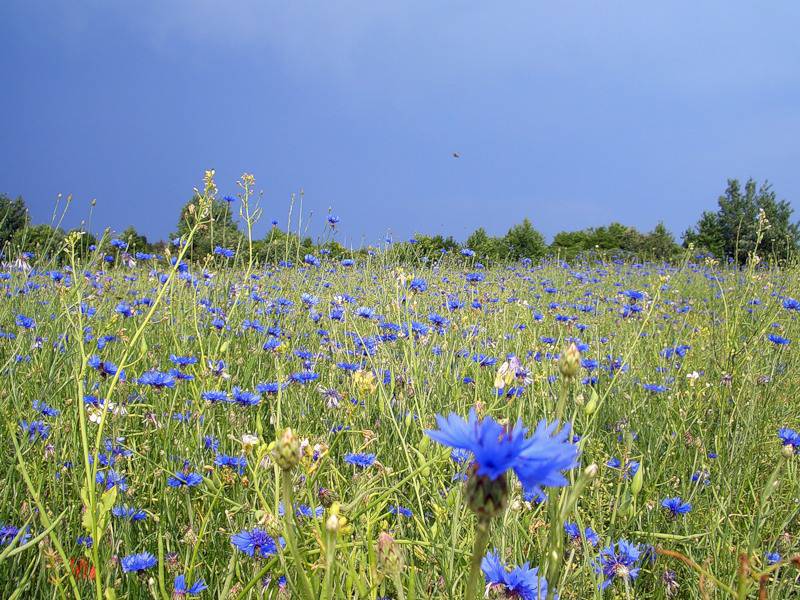 Презентация
 к учебно-исследовательской работе
  «Знай и люби родную природу.
Василек-мой любимый цветок»
Шайдурова Валентина Федоровна
учитель английского языка
ГБОУ «Школа №106»
Санкт-Петербург
2015
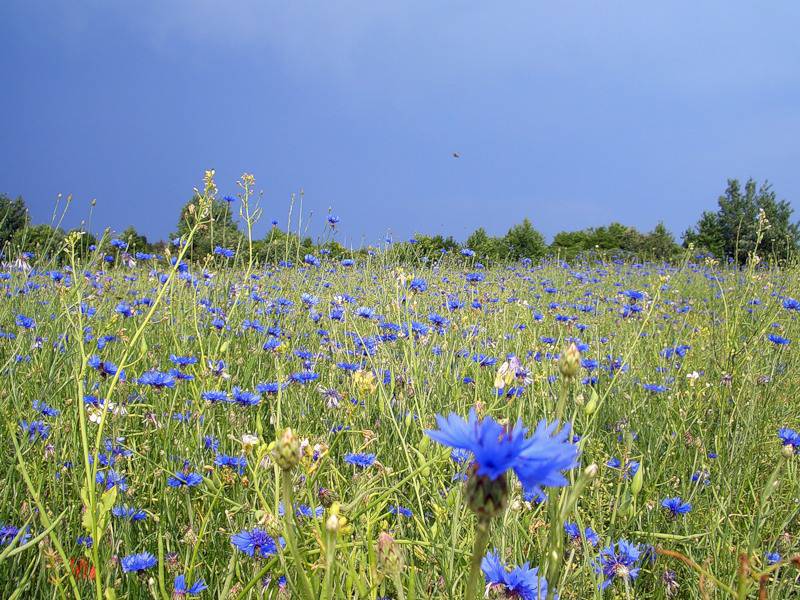 Содержание

Подготовка к исследовательской работе
Исследовательская работа
Дидактические и подвижные игры
Творческая работа
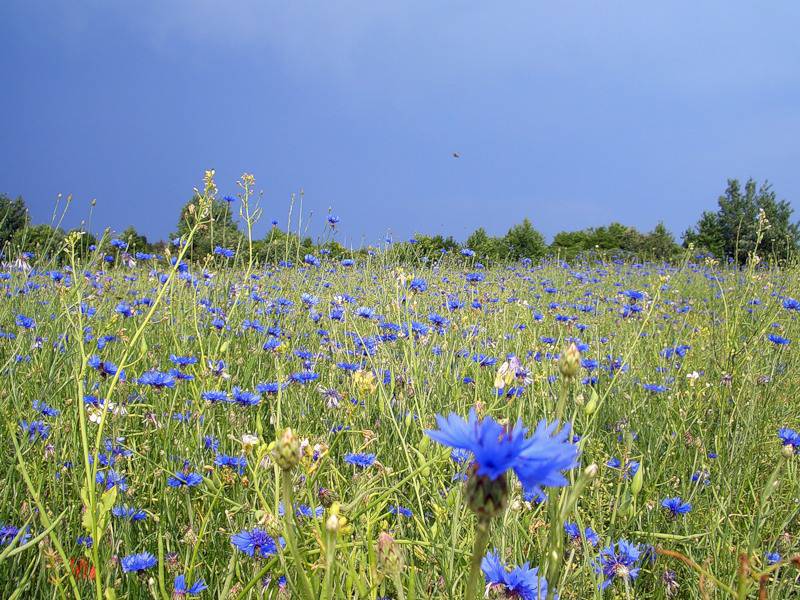 Беседа по принципу трех вопросов:
 
-  что мы знаем о васильке? 
   - что мы хотим узнать о нем? 
                  -  как это сделать?
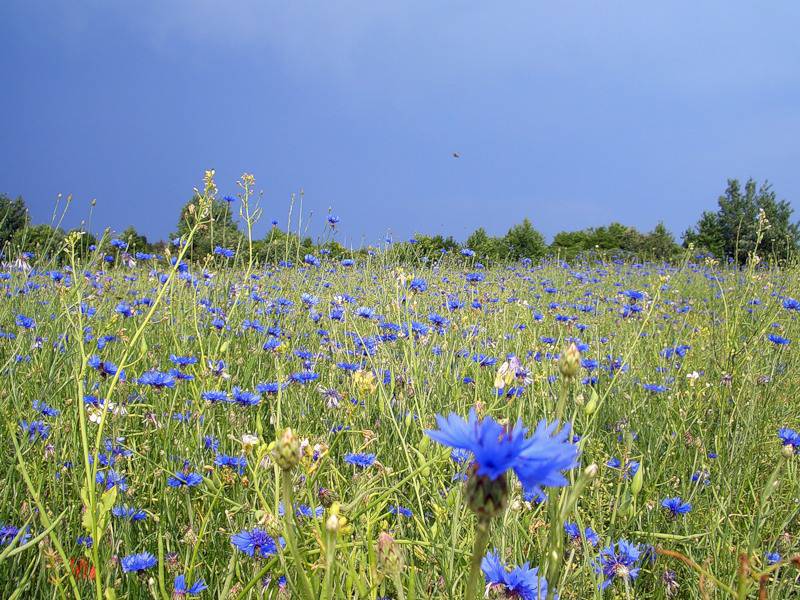 Русское происхождение названия цветка 

«Василек» значит «царский цветок». 
А само слово «василек» происходит от русского имени Василий, что в переводе с древнегреческого – «царский».


 И если внимательно присмотреться к лепесткам цветка, можно заметить, что каждый напоминает корону.
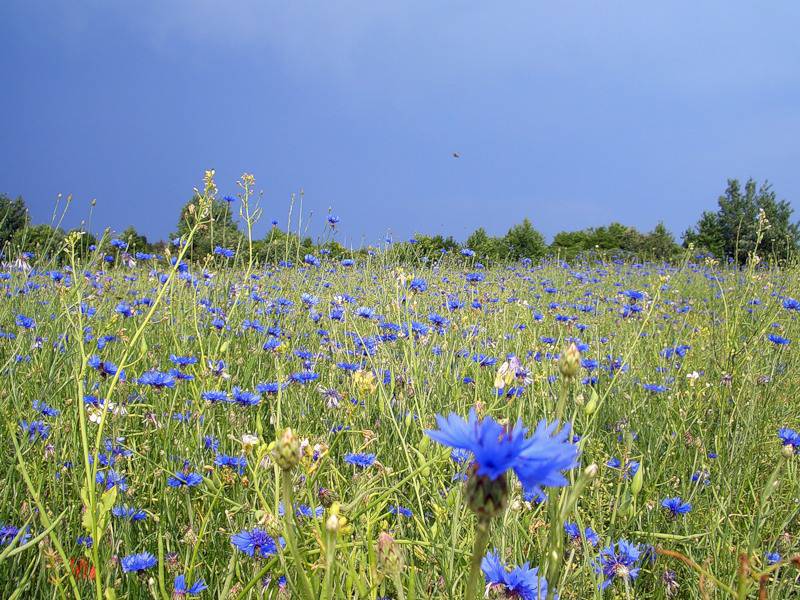 Чтение рассказа о происхождении названия цветка
Чтение сказки «Василек»
Разгадывание загадок  про василек
Пословицы, поговорки
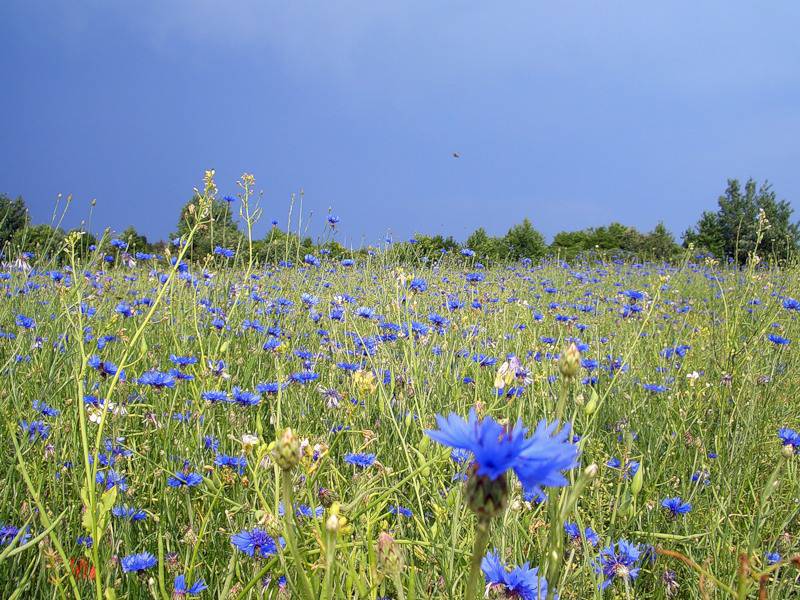 Детские загадки про василек
 
Словно синий огонёкКто-то вдруг во ржи зажёг.Яркий полевой цветок.Что же это? 
В поле ржи у речки быстройРазбросало небо искры.Это в поле у рекиГолубеют  (Васильки)
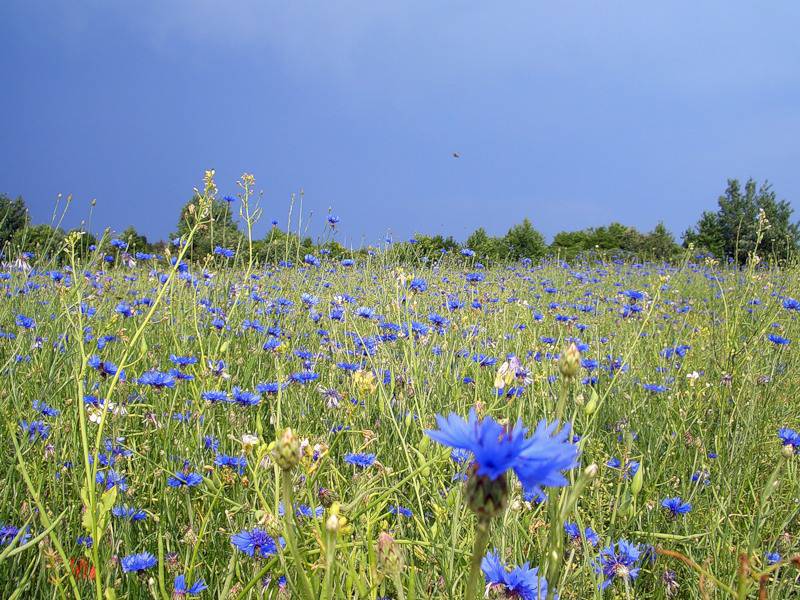 Ярко-синий сарафанчик.И зелёный стебелёк.Распустился в поле чистомНам на радость ( Василек)
Он растёт на тонкой ножкеВ синей ситцевой одёжке,Ты всегда его найдёшь,Там, где в поле зреет рожь.
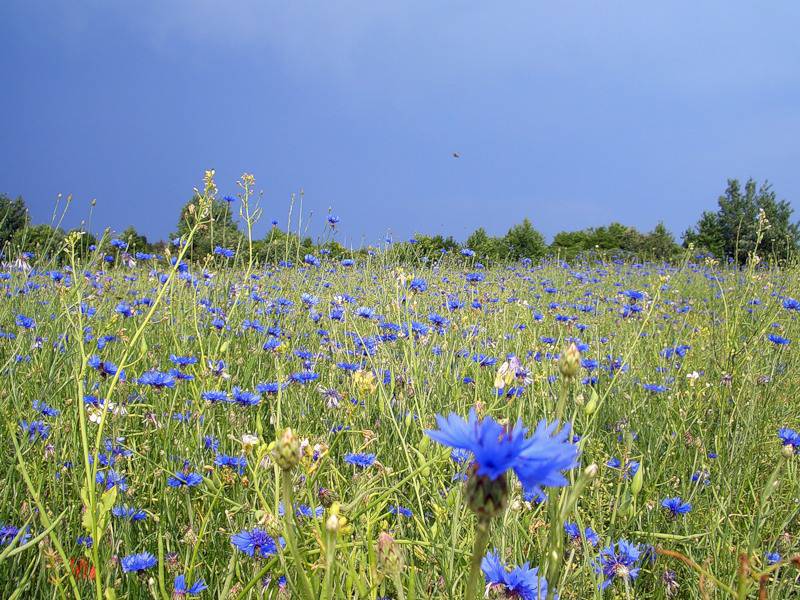 В поле я расту всегда,При дороге иногда.Я, как небо, голубой,Угадай, кто я такой?Я узорчатый цветок,Называюсь? (Василёк).
Ярко-синий, пушистый Он в хлебе родится, 
В еду не годится. 
Ответ: Василёк
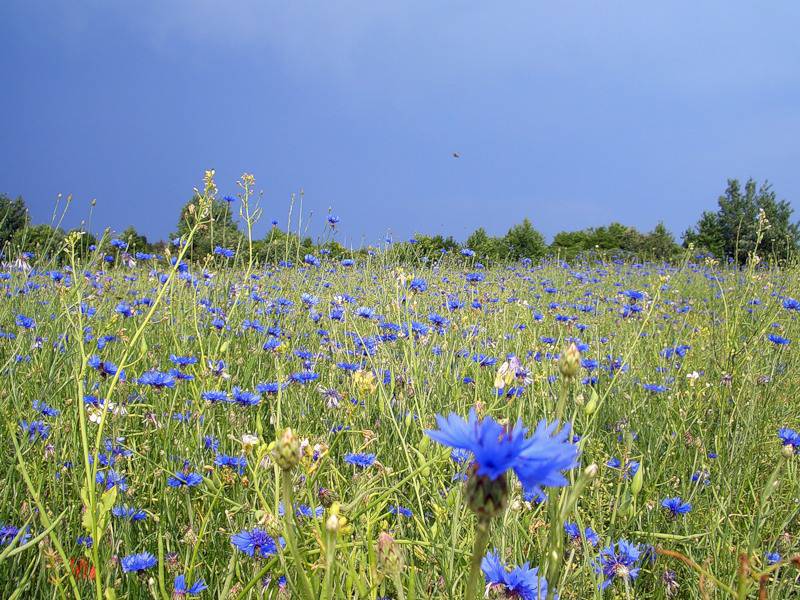 Учебно-исследовательская работа
Задания для исследования:

- рассмотрите цветок василек
- найдите корень, стебель, листочки, цветок
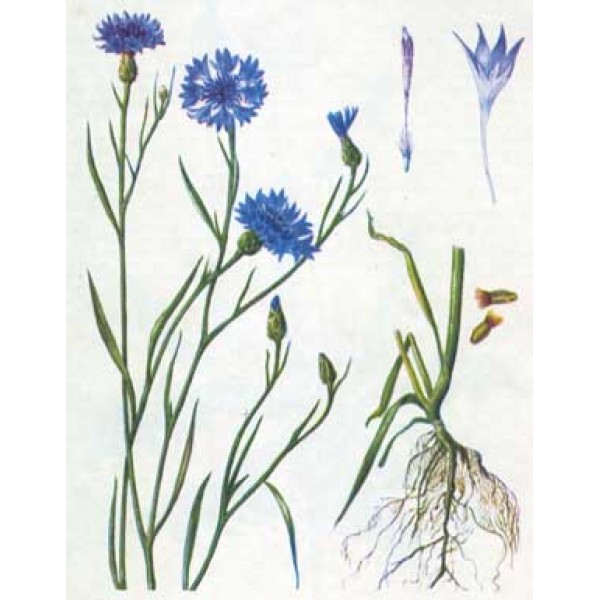 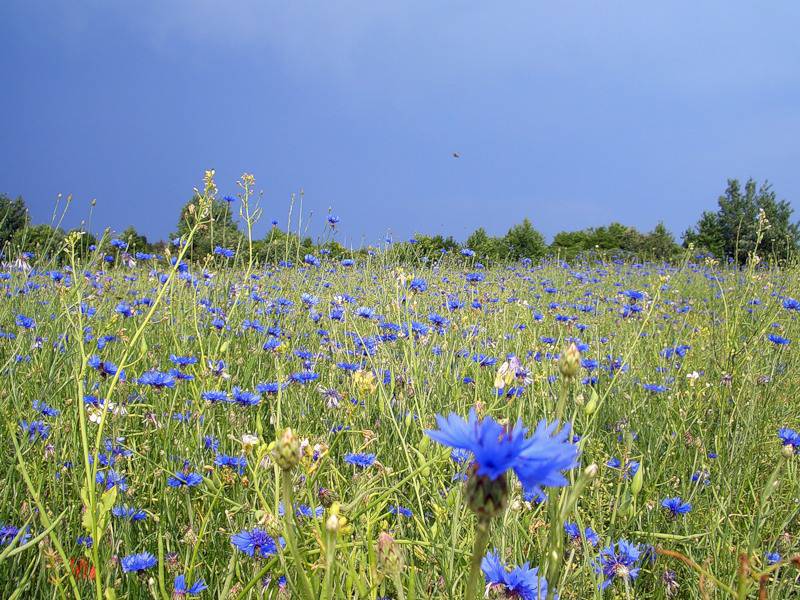 Вопросы для исследования:
«Зачем васильку корень?»
 «Где растет василек?»
«Как человек может использовать василек?»
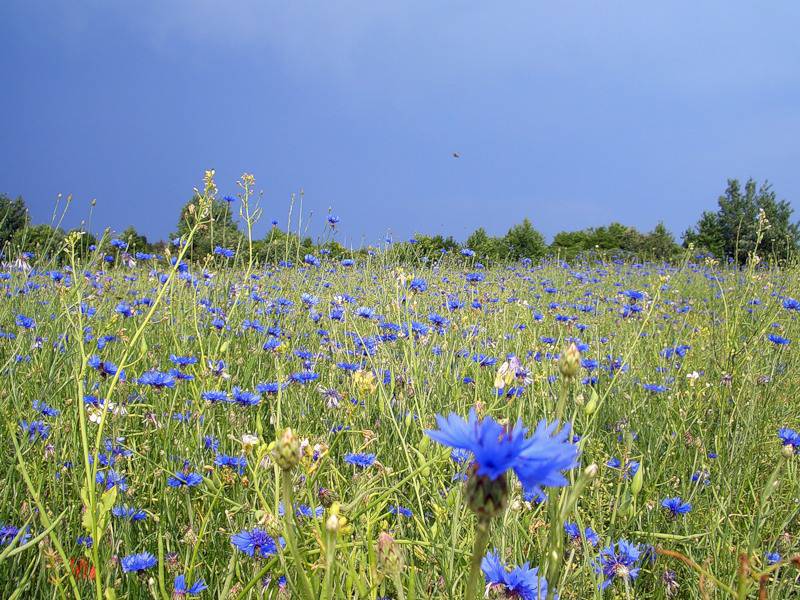 Дидактическая игра 
«О чем говорят названия разных видов василька?»
Василек луговойВасилек колючеголовый — с шипами под цветками.Василек наклоненный.Василек раскидистый — с белыми цветками.
Василек приплюснутый.Василек солнечный — с желтыми цветками.

За что эти васильки получили свои названия?
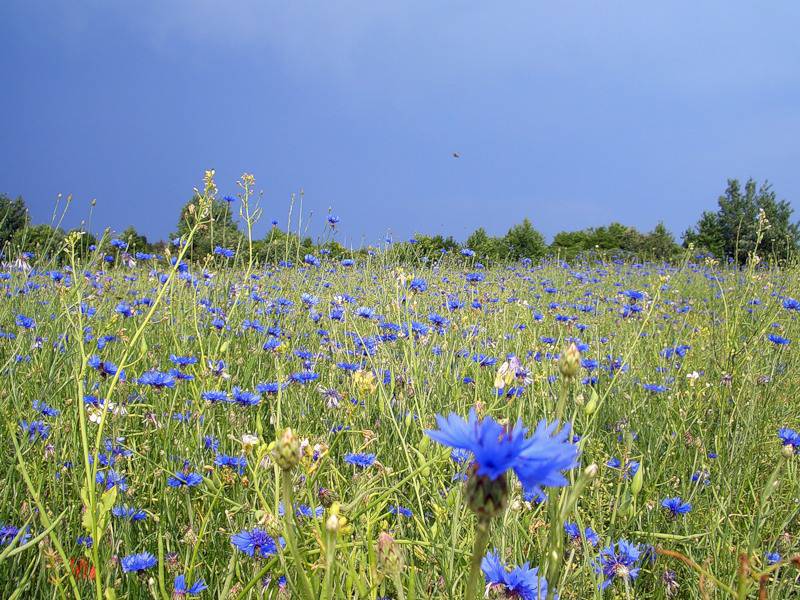 Настольные игры
 «Сложи цветок»
 «Клумба»
 «Что где растет?»
Подвижная игра «Косари»
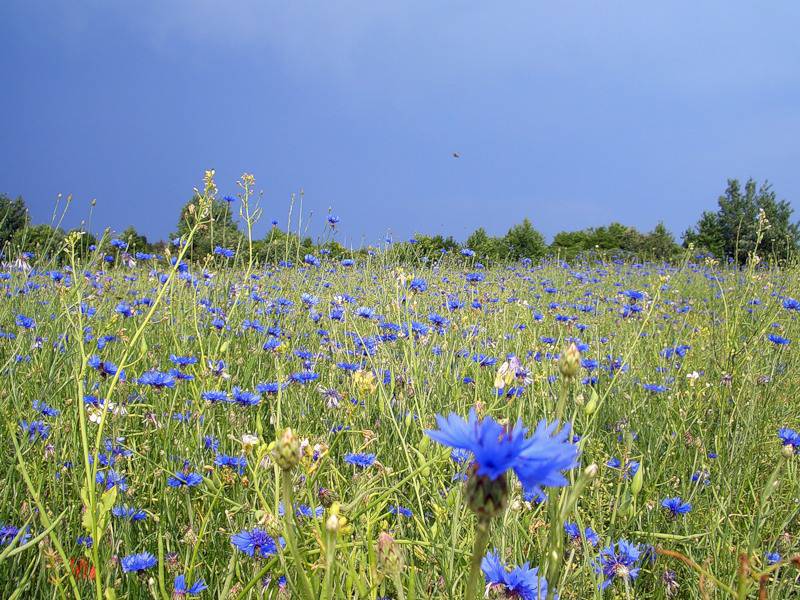 Творческие работы

             - сочинение сказок, рассказов о васильке
             - рисование картинок
             - выполнение проектных работ
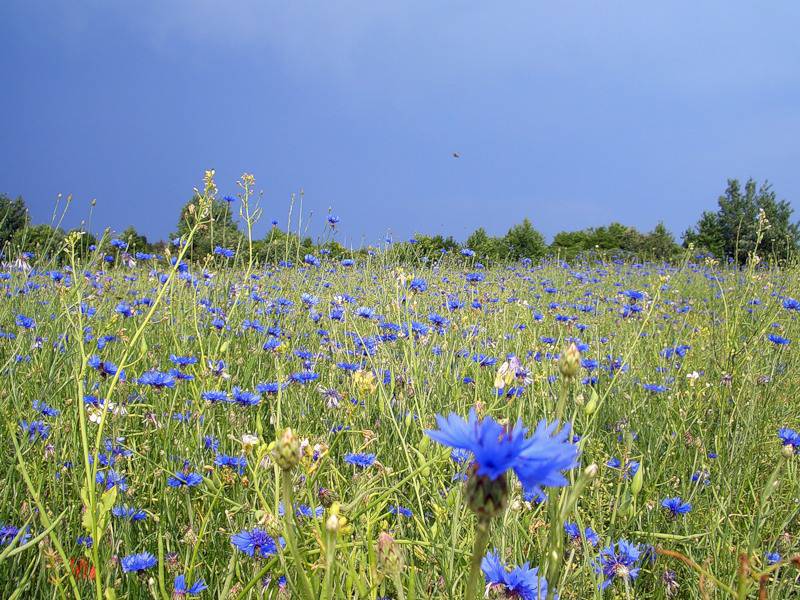 http://www.numama.ru/zagadki-dlja-malenkih-detei/zagadki-o-zhivoi-prirode/zagadki-pro-vasilek.html 
http://загадки.su/zagadki-pro-vasiljok 
http://slavclub.ru/zagadki/zagadkileto/1502-zagadki-pro-vasilek.html 
http://vospitatel.com.ua/zaniatia/rastenia/vasilek.html